Полистирол: технология получения в массе.Влияние технологических параметров процесса на молекулярную массу и молекулярно массовое распределение полистирола
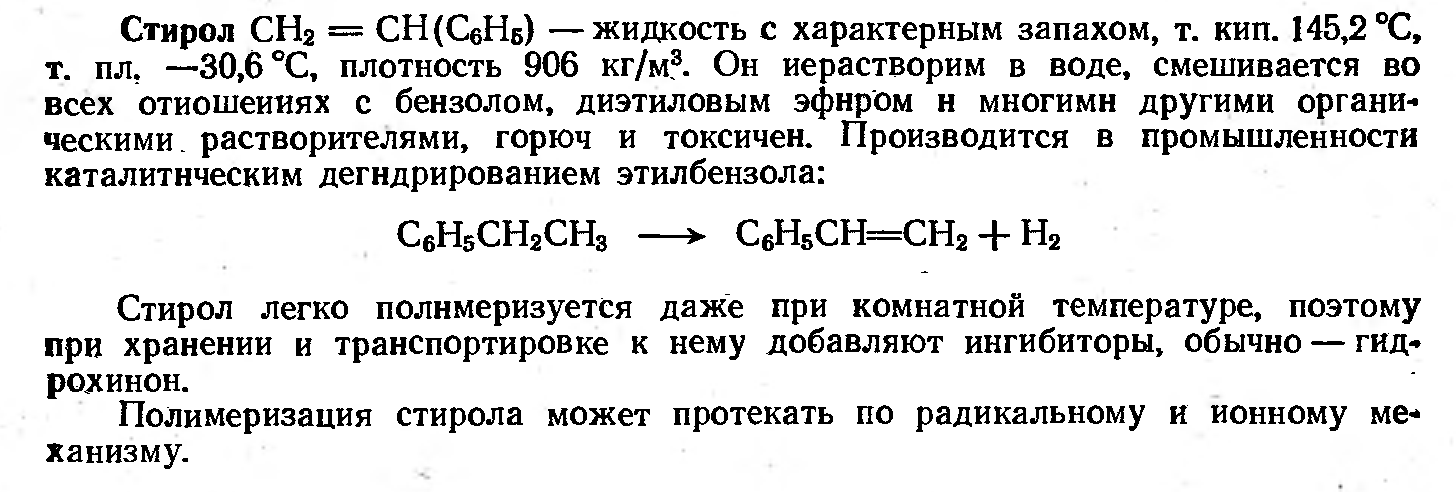 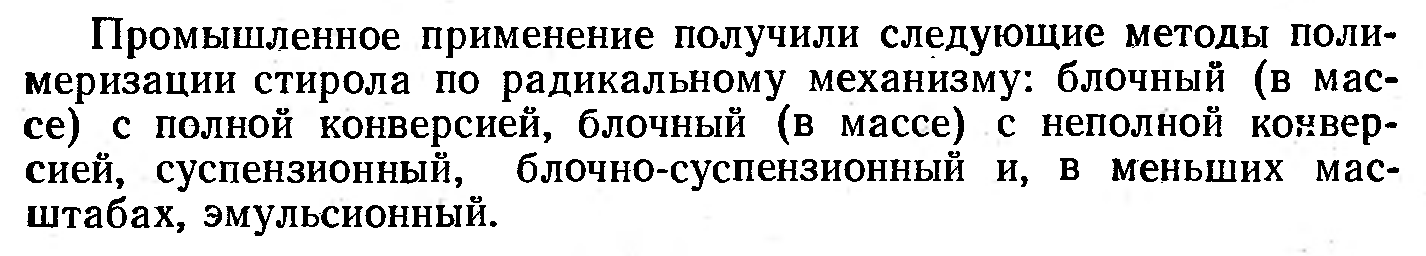 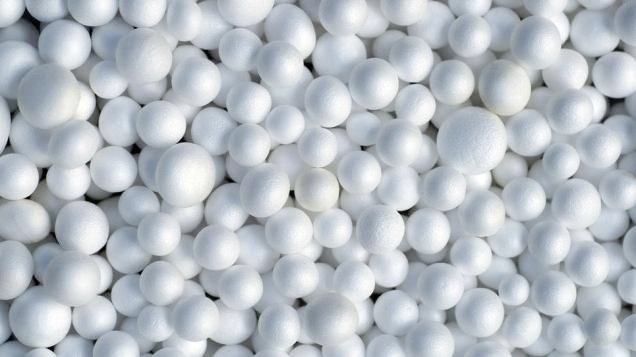 Получения полистрирола блочным методом
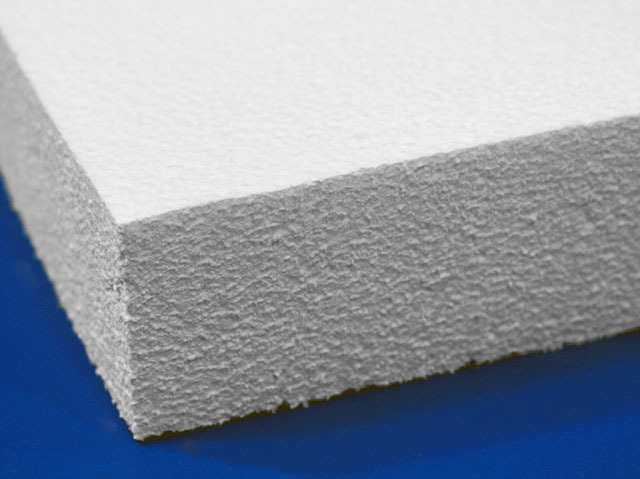 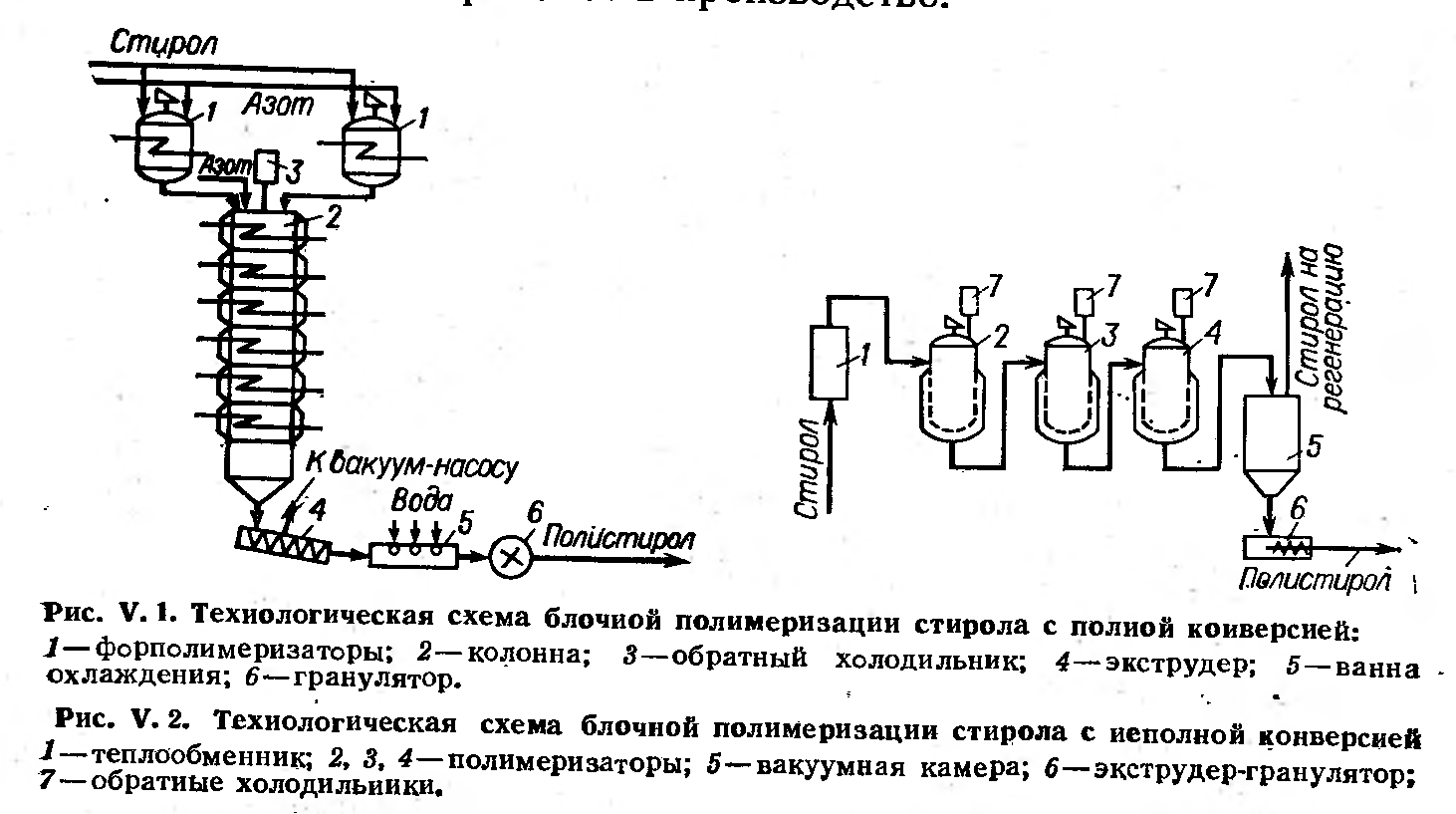 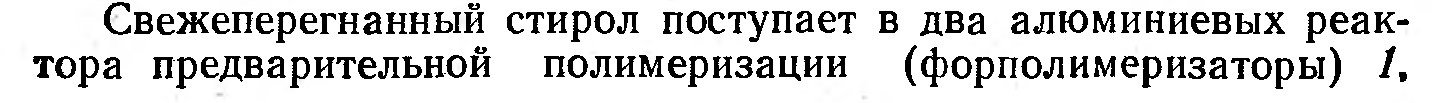 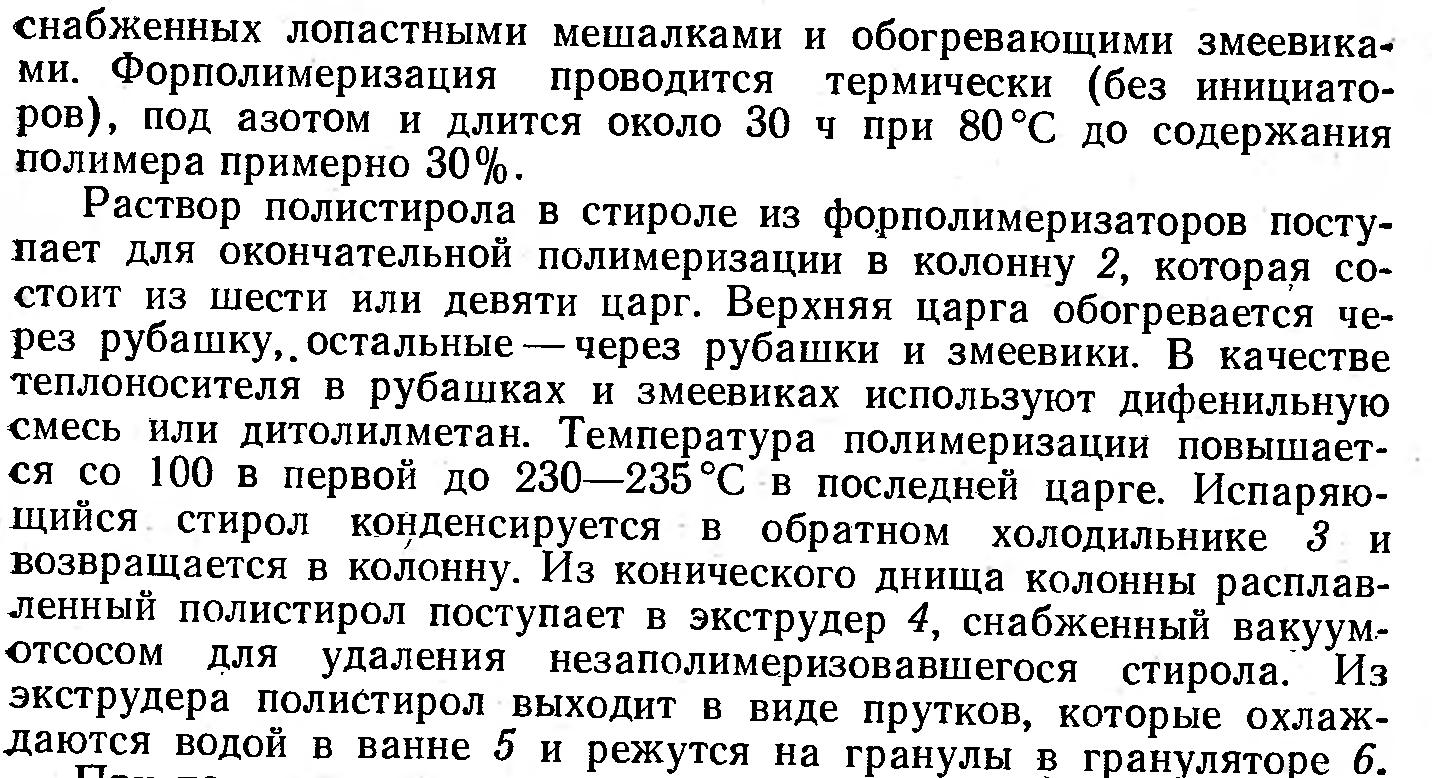 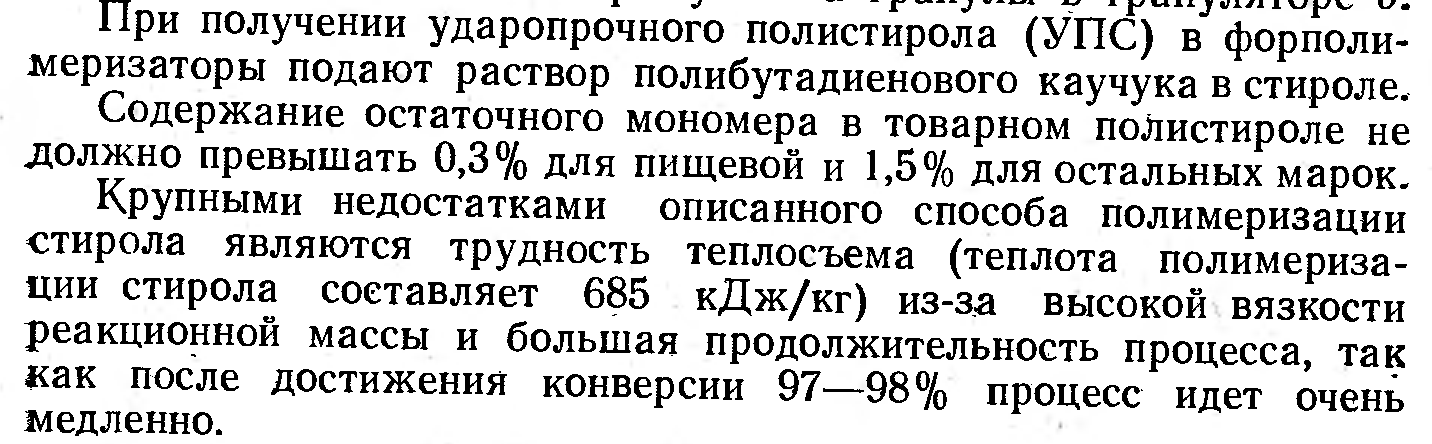 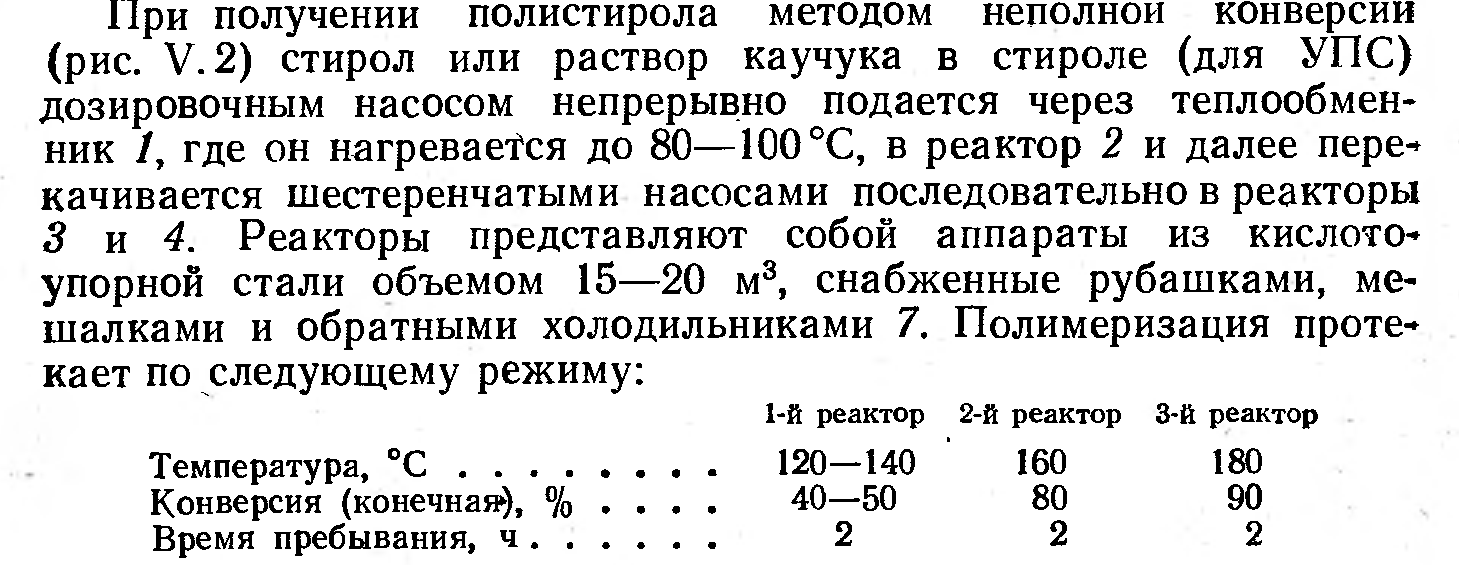 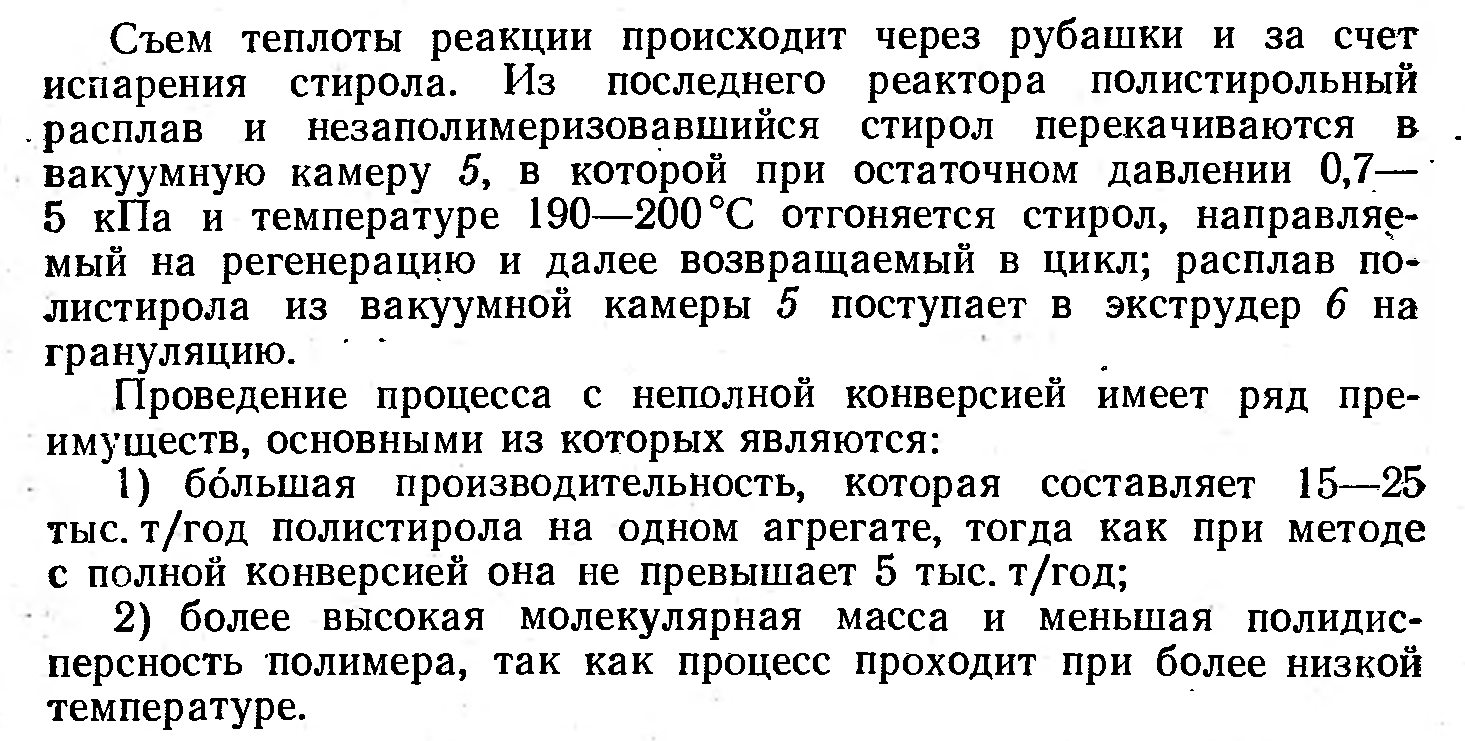 Производство полистрола суспензионным методом
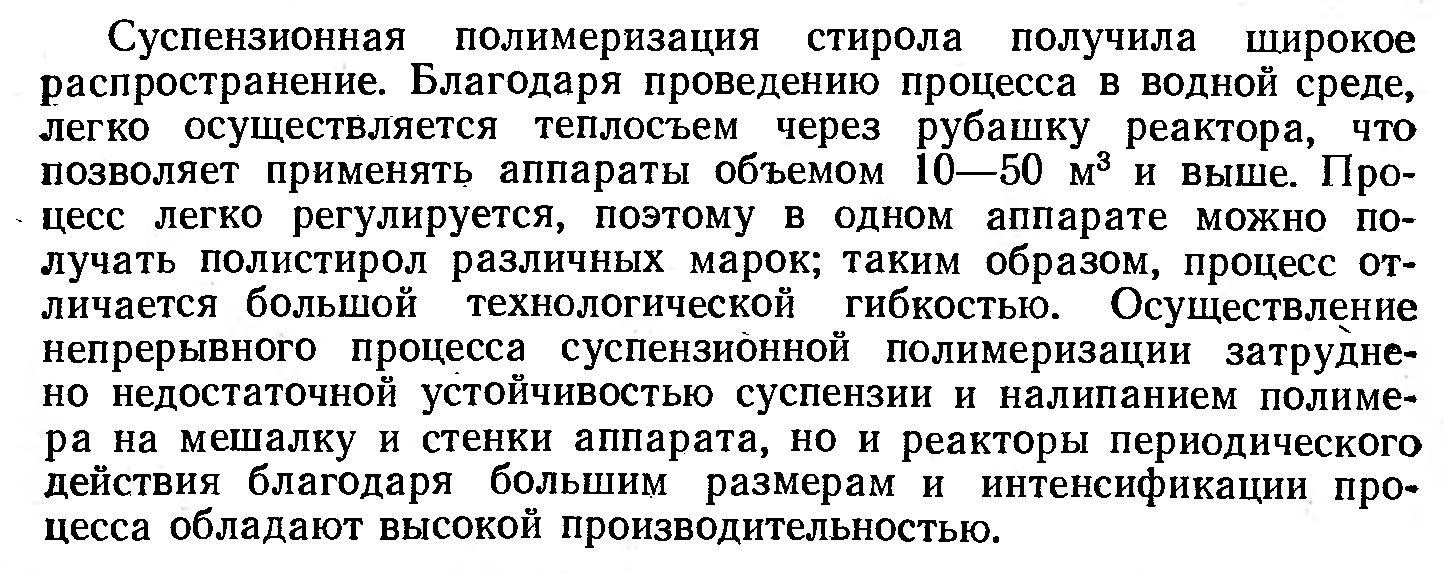 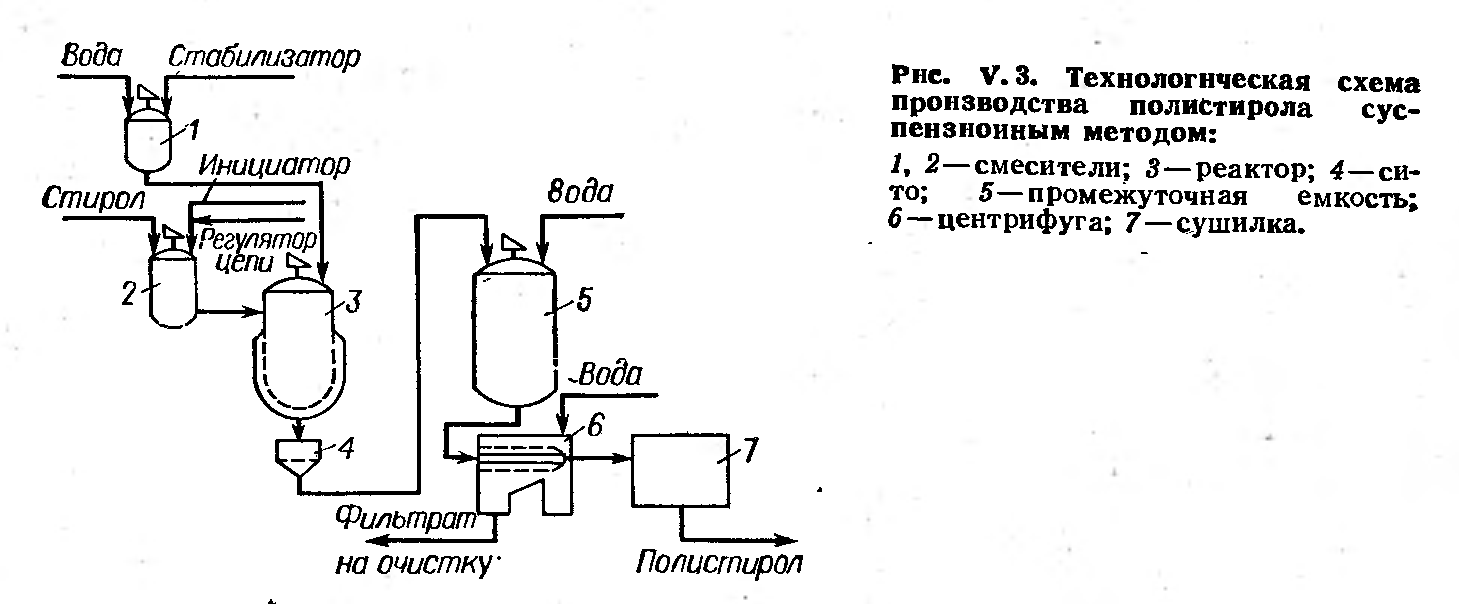 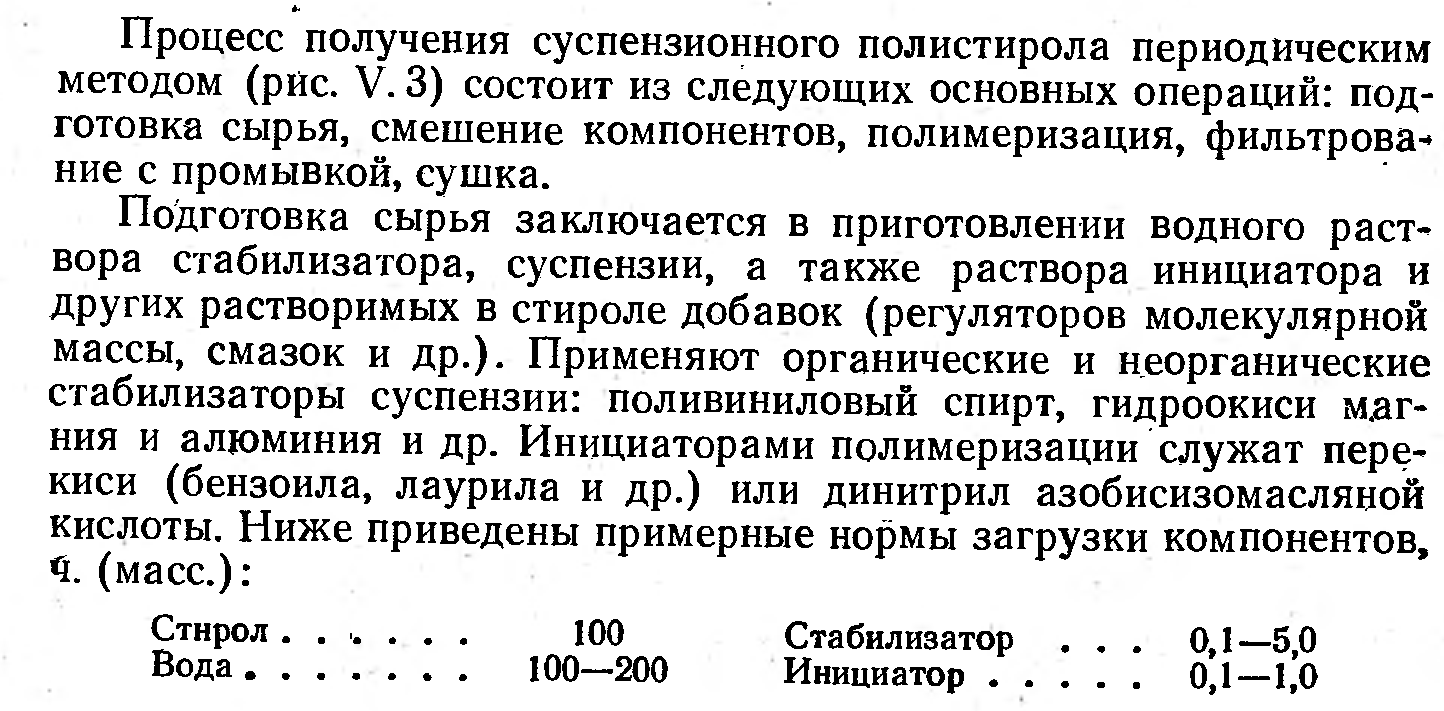 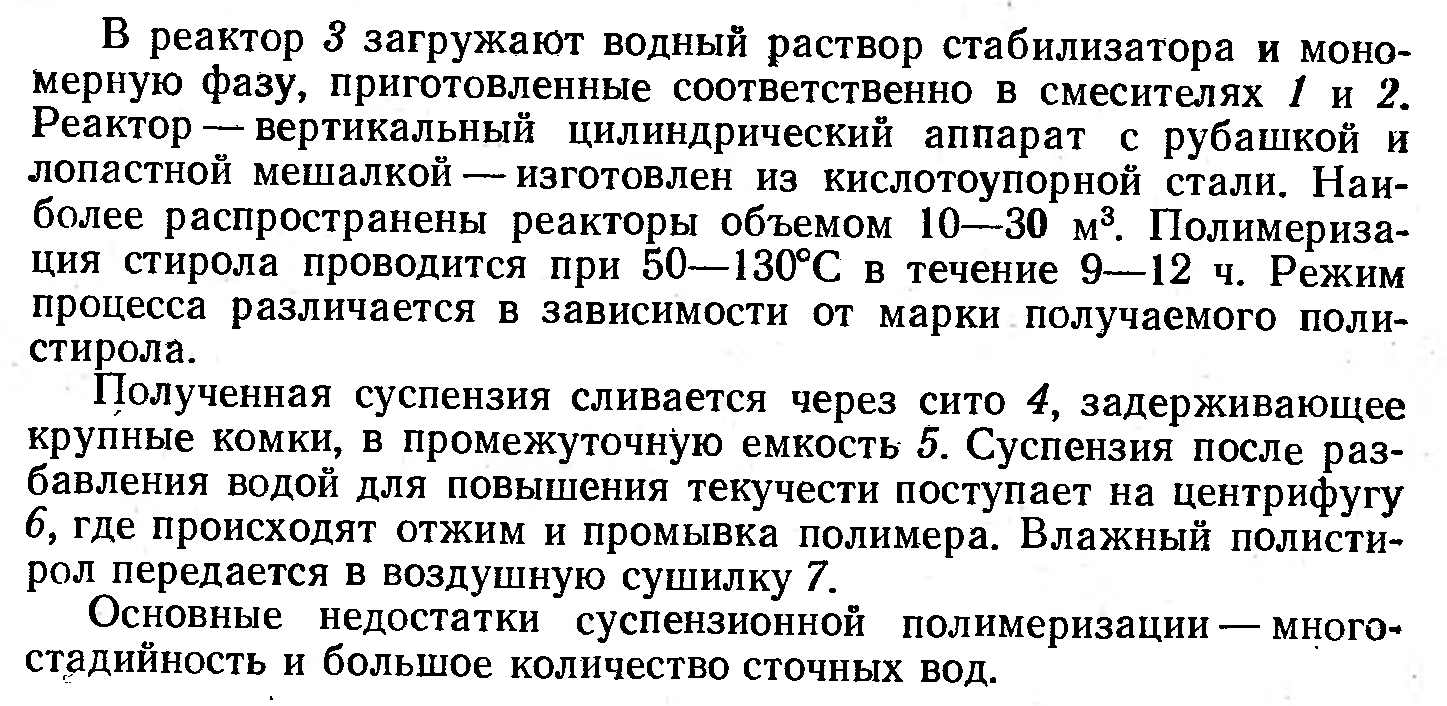